UJIAN TENGAH SEMESTER Kalkulus I (3 SKS)Waktu : 2 jamTutup buku & kalkulator
Kerjakan 10 soal esai dibawah ini !
Sederhanakan bentuk berikut:
	a. 		b.		c. 
2. Buktikan :
	a.  2x – 3y + 6 = 0 tegak lurus dengan 3x – 2y – 8 = 0 !
	b. 2x – 3y + 6 = 0 sejajar dengan 2x – 3y + 8 = 0 !
3. Diketahui himpunan A={2,4,6} dan B= {5,9,21,35,41,45}. 	Fungsi f memetakan setiap x
    anggota A ke x2 + 5 anggota B. 
         a. Nyatakan fungsi tersebut dengan diagram panah
         b. Nyatakan notasi fungsi tersebut
         c. Nyatakan daerah asal dan daerah kawan
         d. Nyatakan daerah hasil
4. Buatlah grafik fungsi trigonometri dari : 3 sin x
5. Tentukan nilai dari:
    a. 8log 4 + 27log 1/9
    b.  √2log 8
6. Hitunglah limit dari: 
     a.

    b.

7. Hitunglah limit dari:
Tentukan nilai dari :
8.  

9. 

 10.
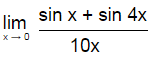 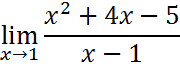 1